“Final Work “


Presented by
Mahmoud Attia Mahmoud
Research Assistant at AEA
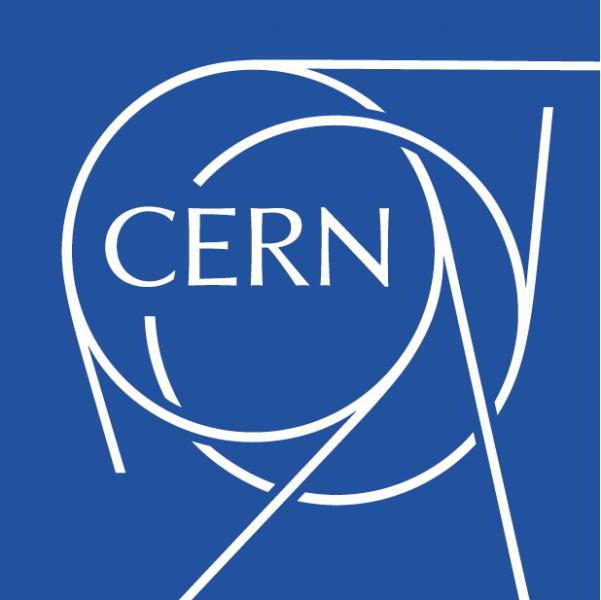 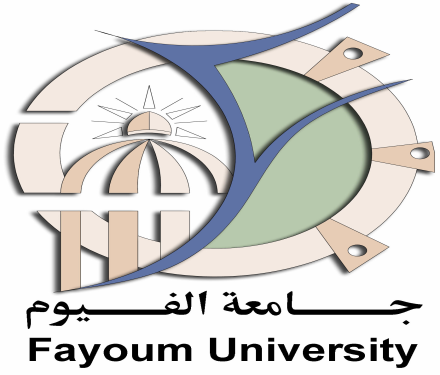 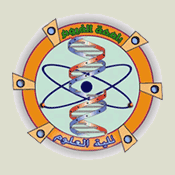 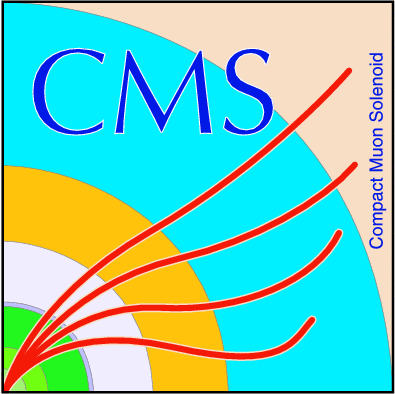 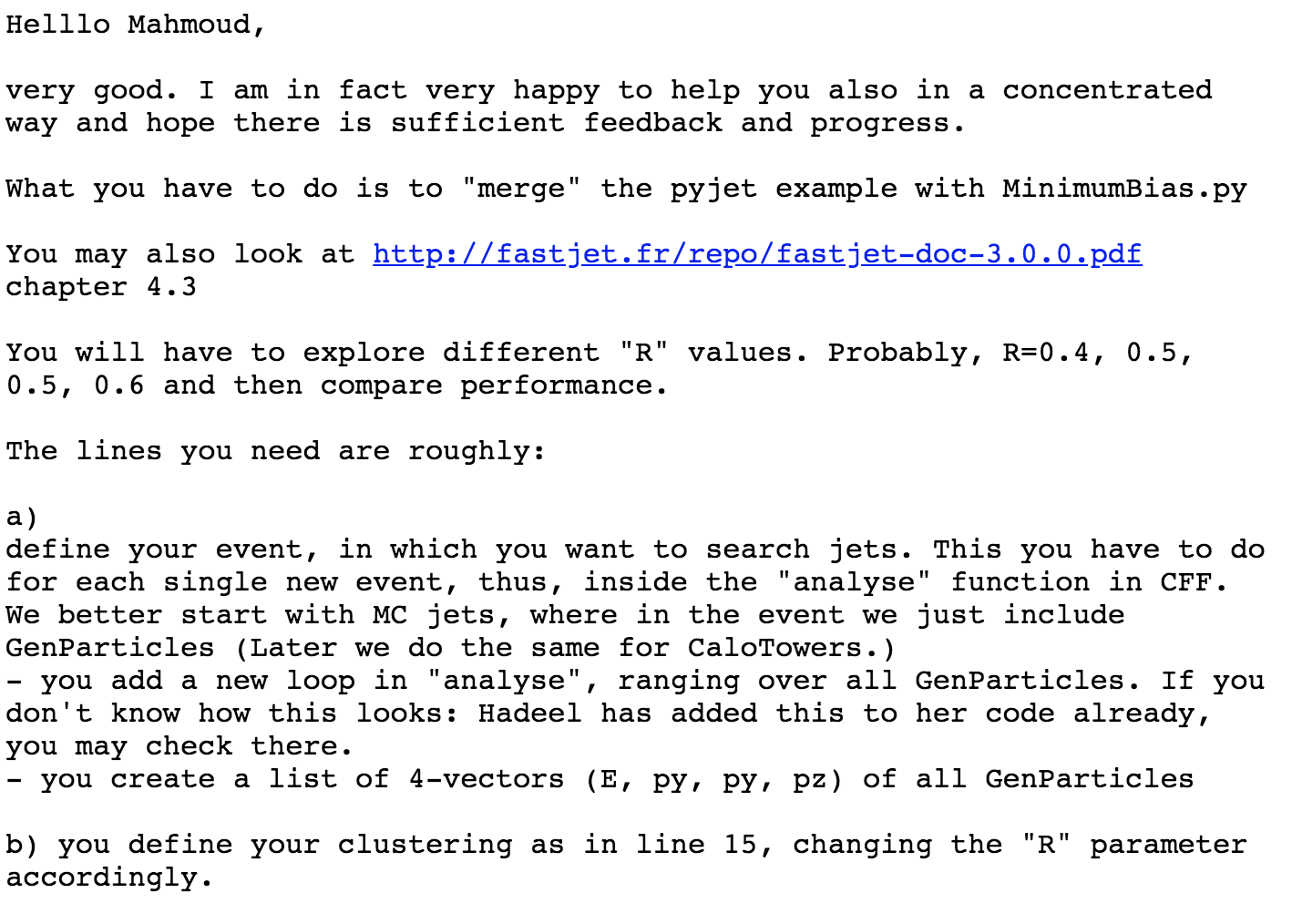 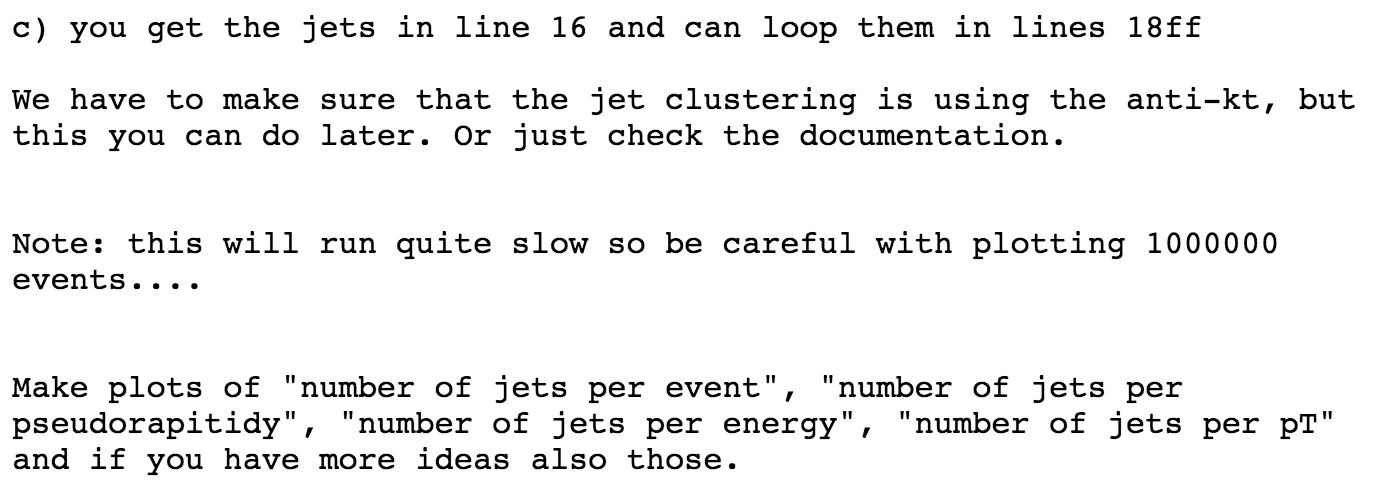 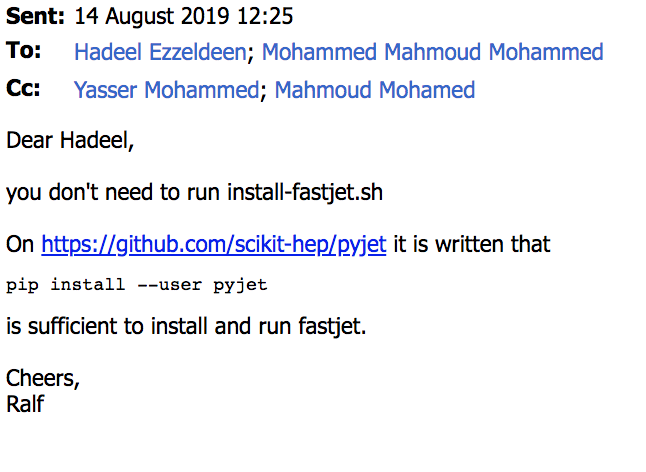 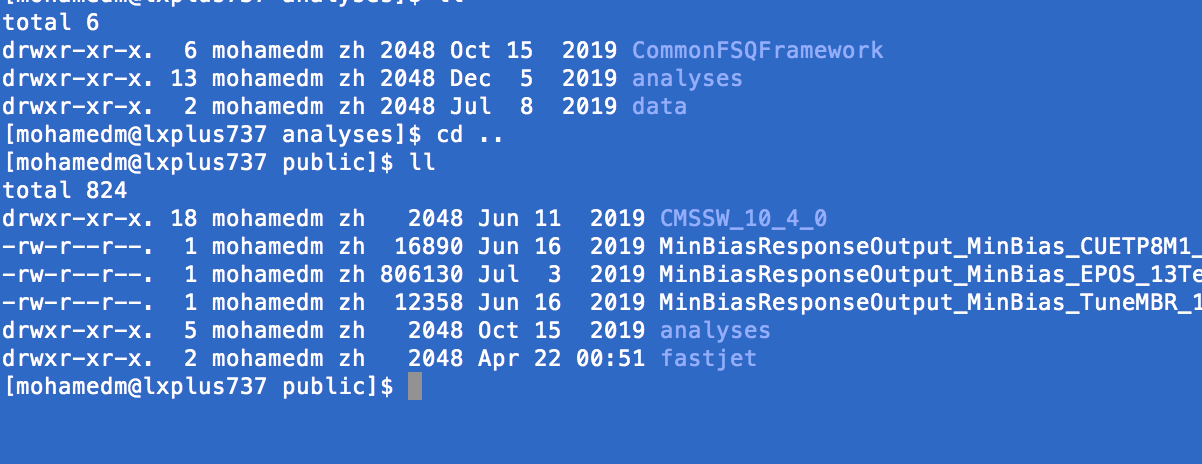 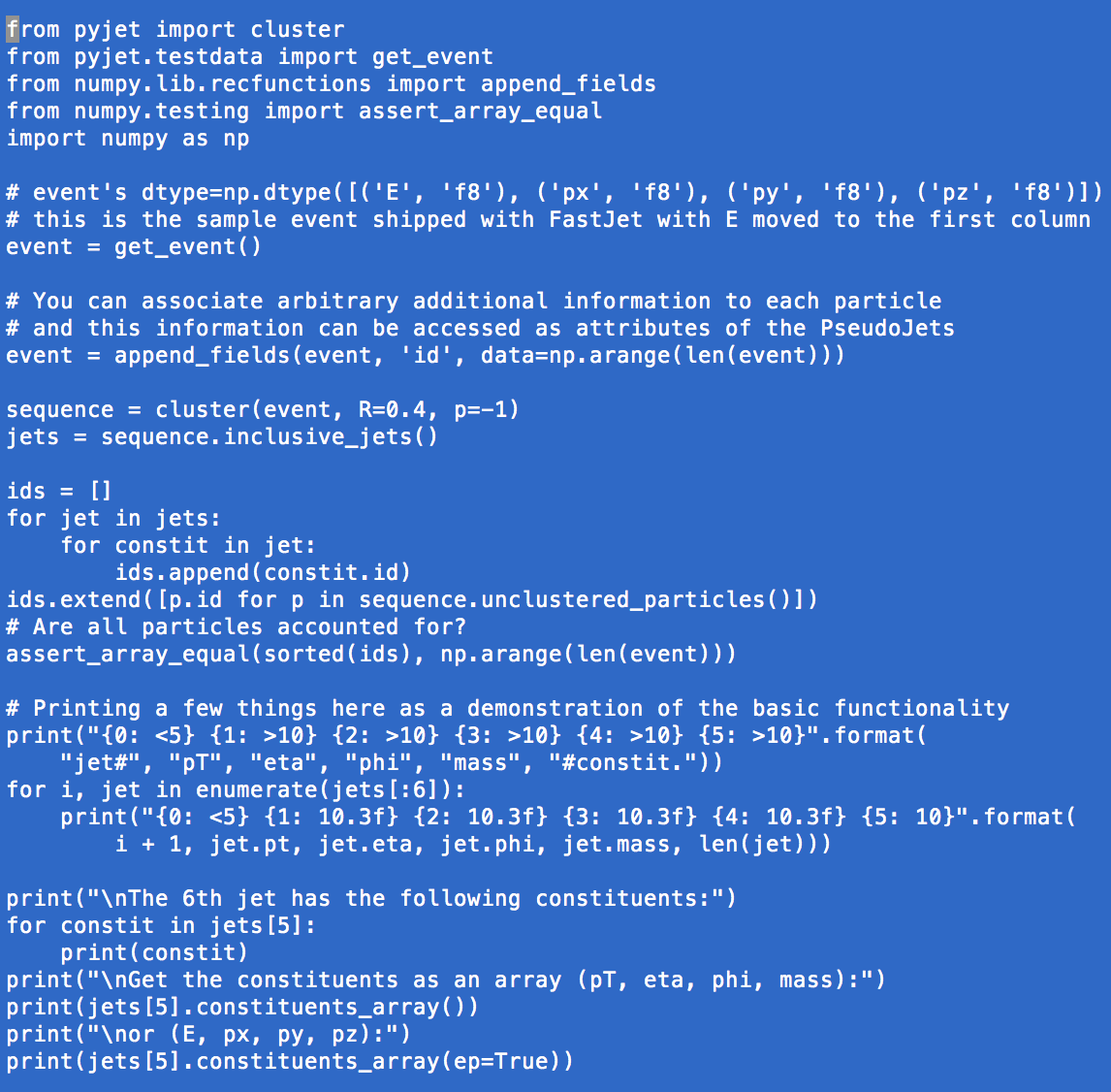 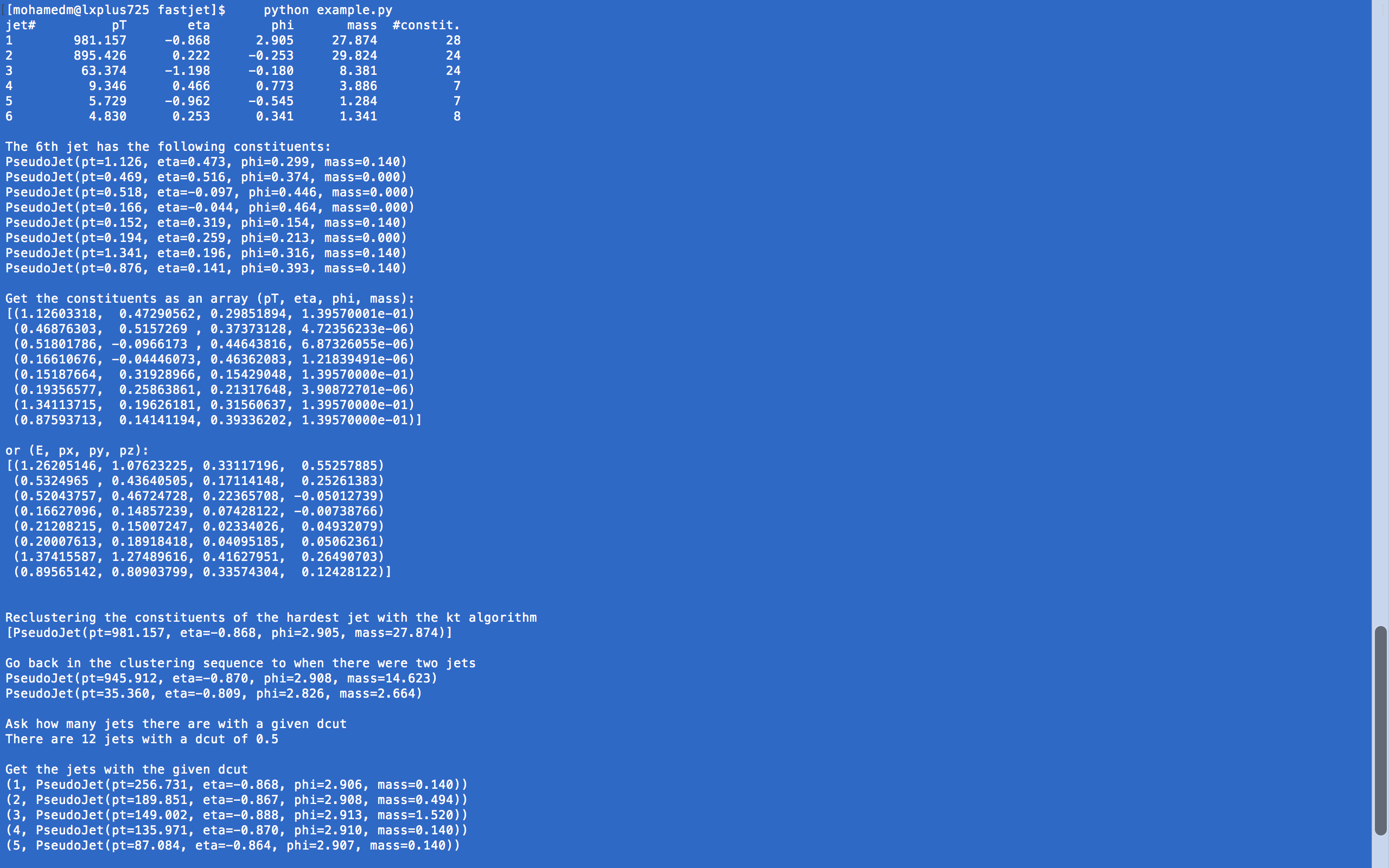 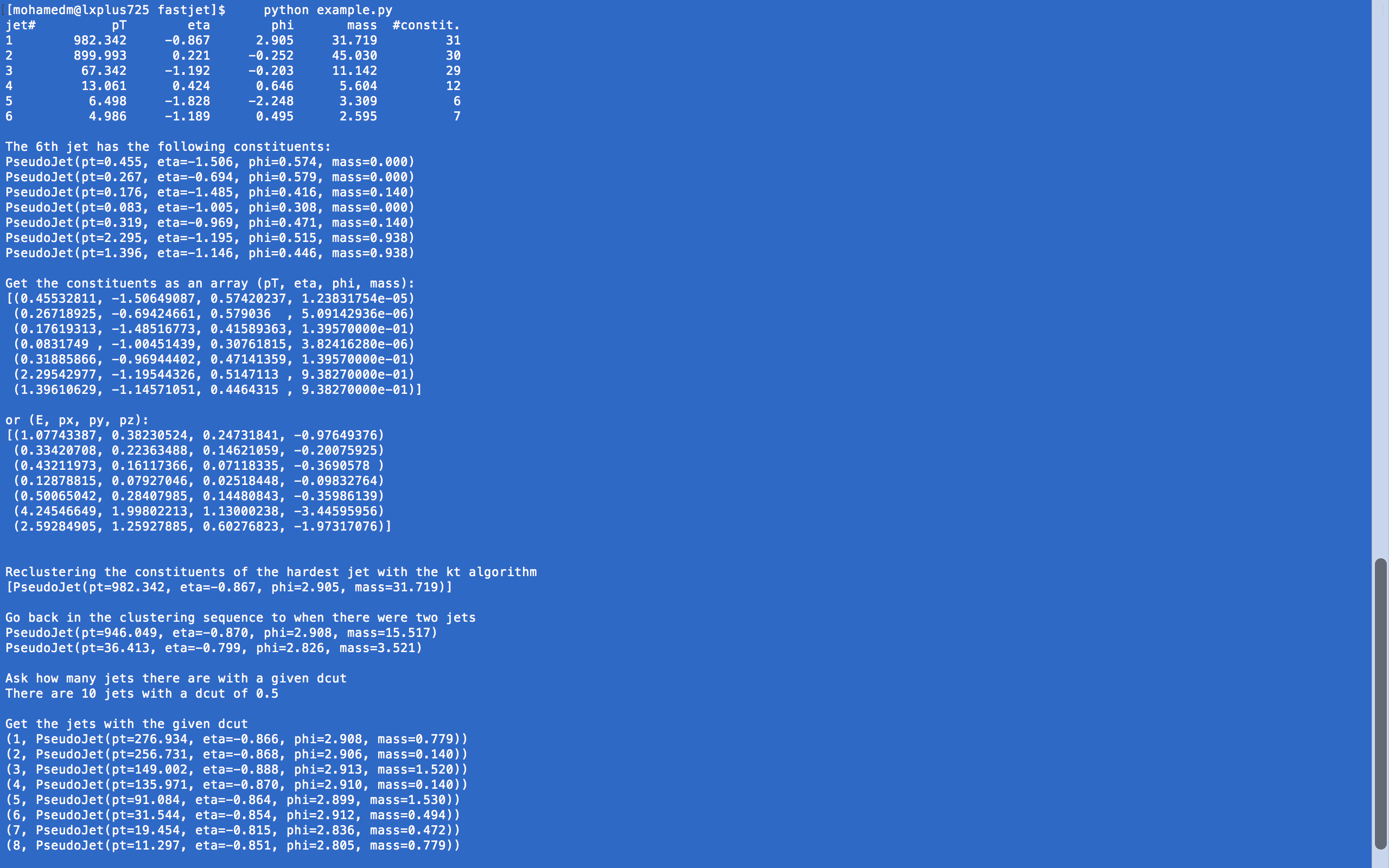 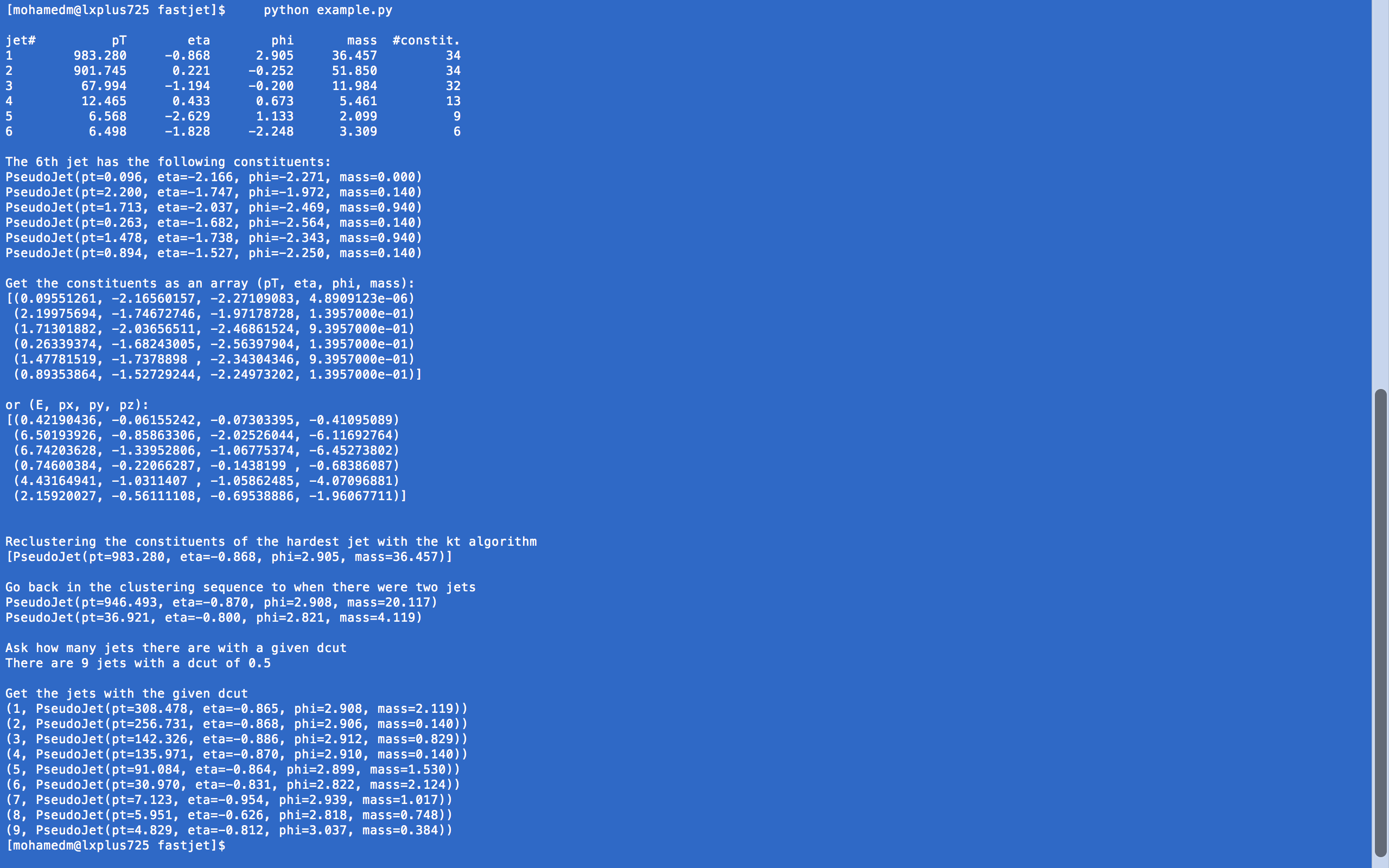 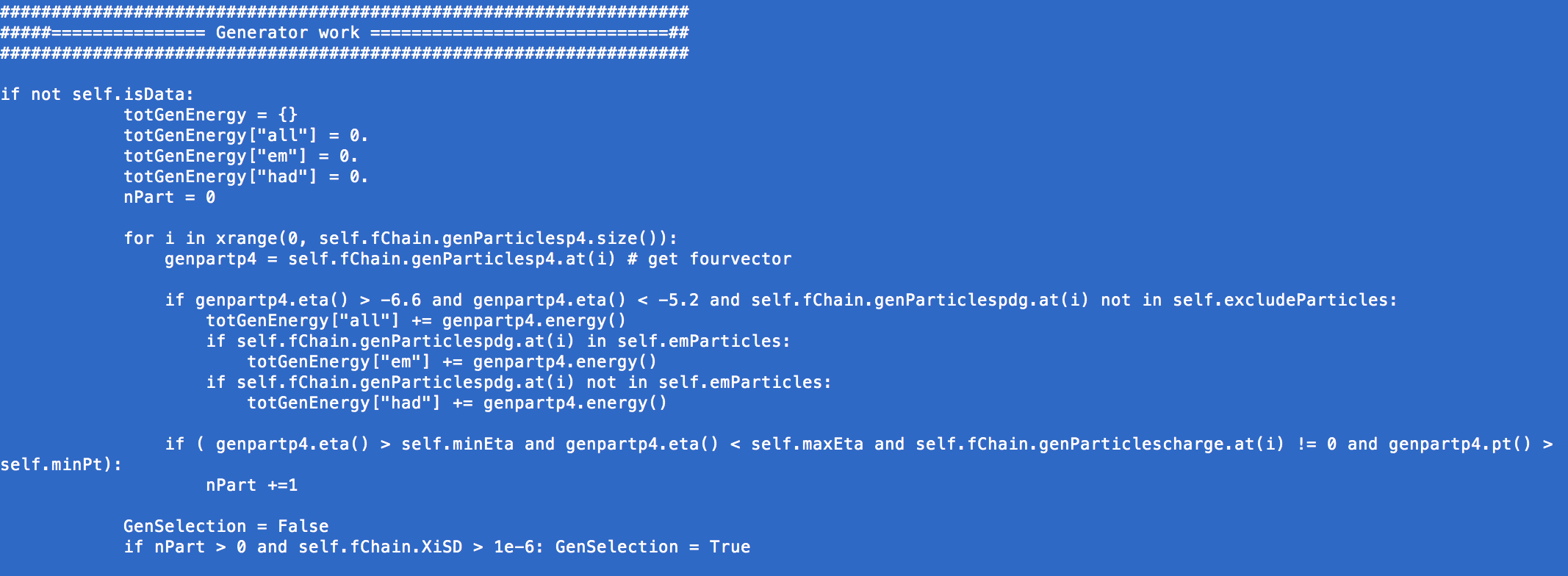 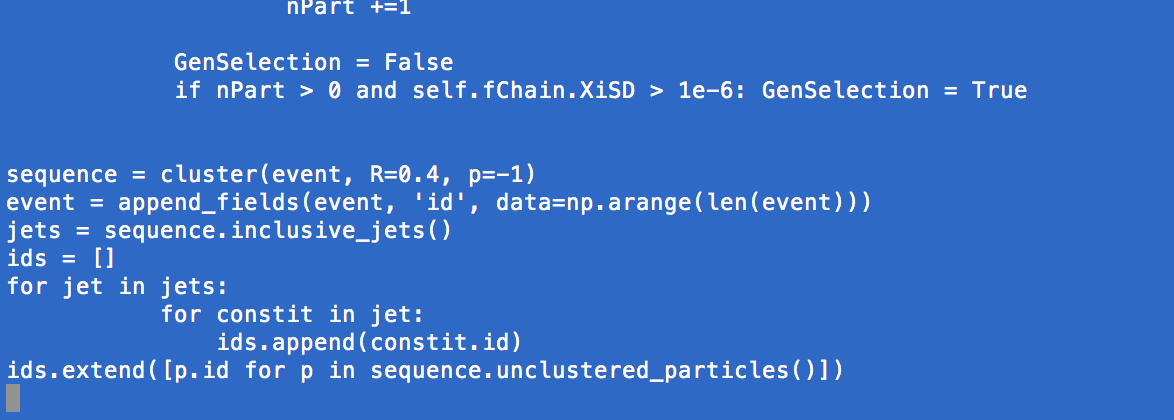 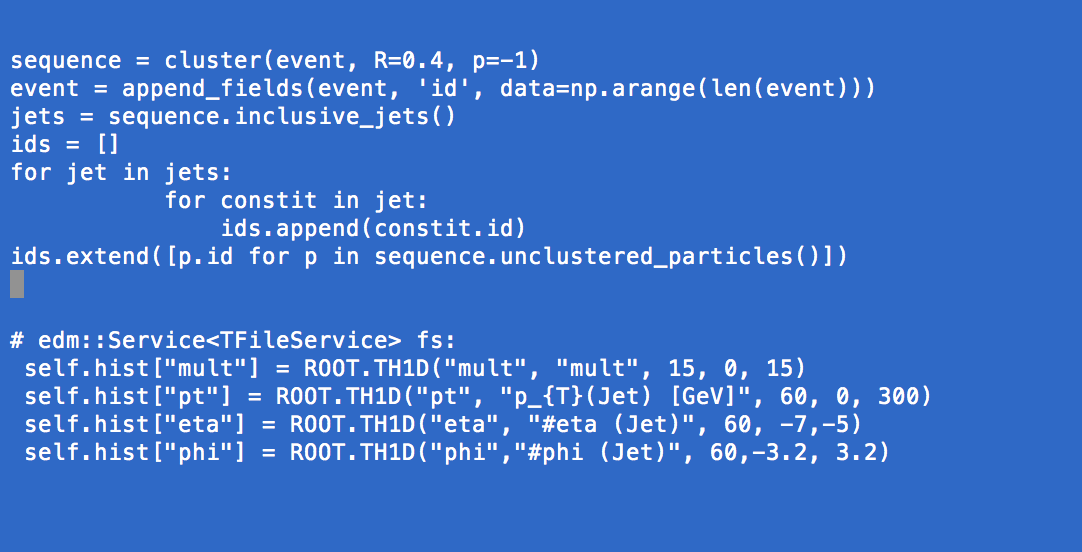 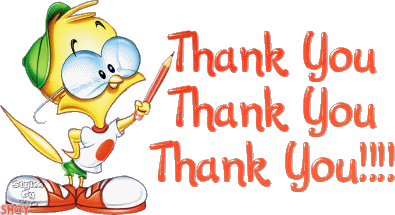